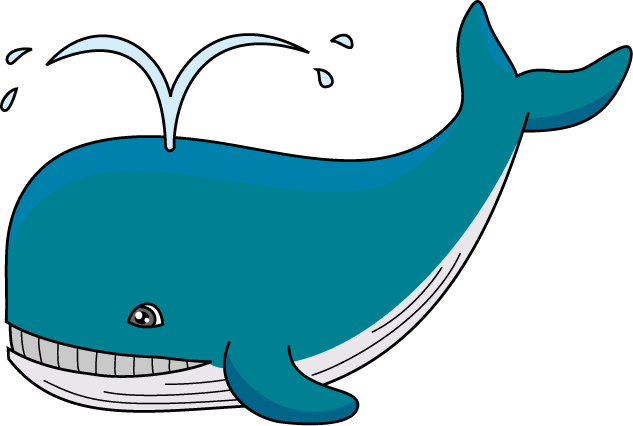 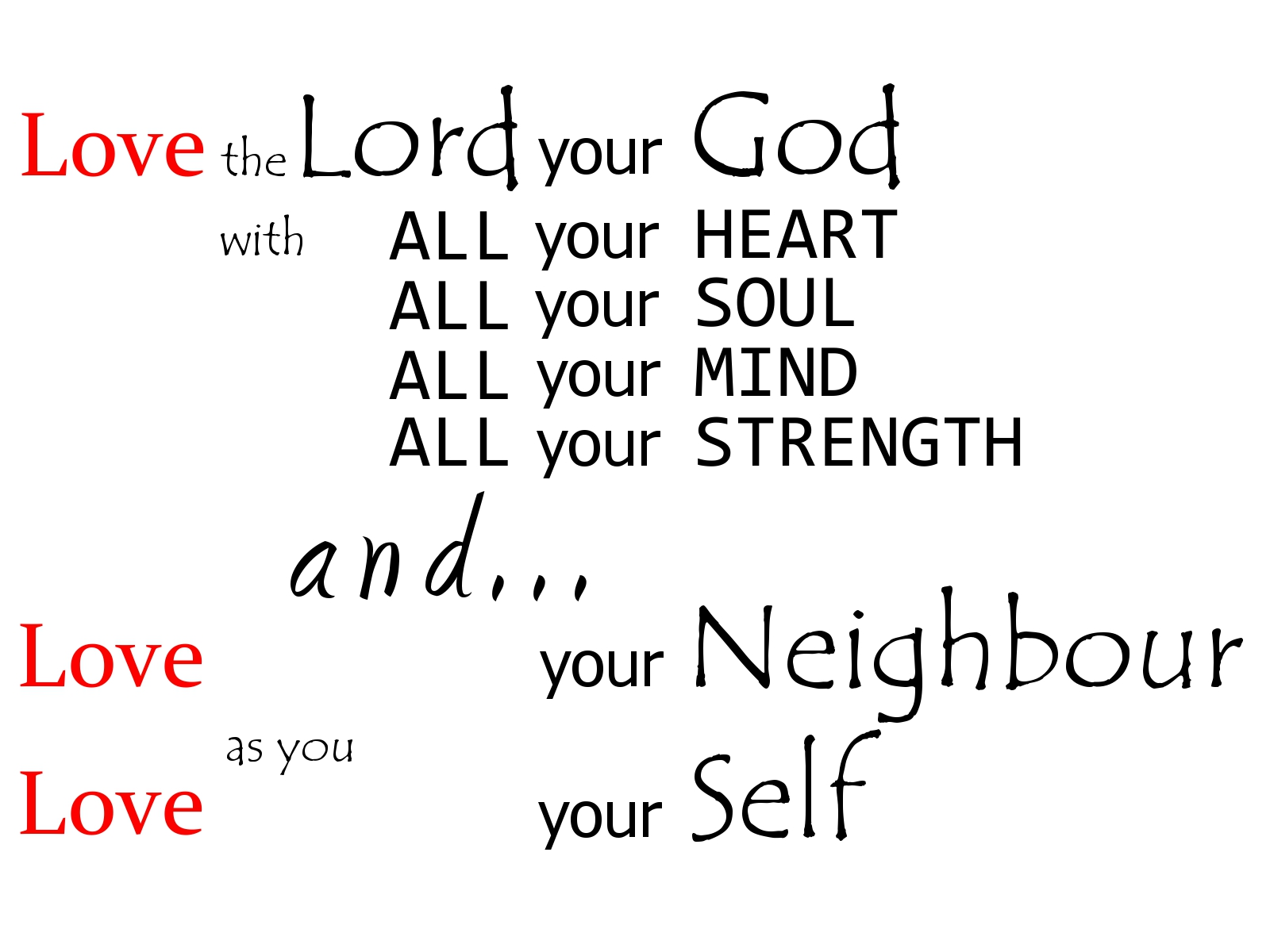 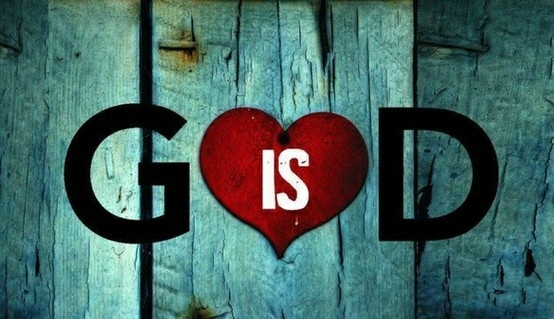 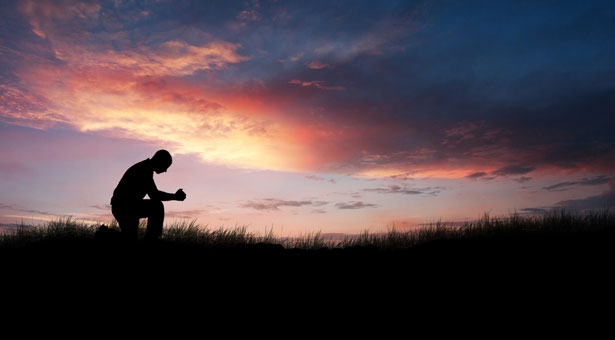 “FOR THIS IS THE LOVE OF GOD . . .”
. . . THAT WE KEEP HIS COMMANDMENTS.”
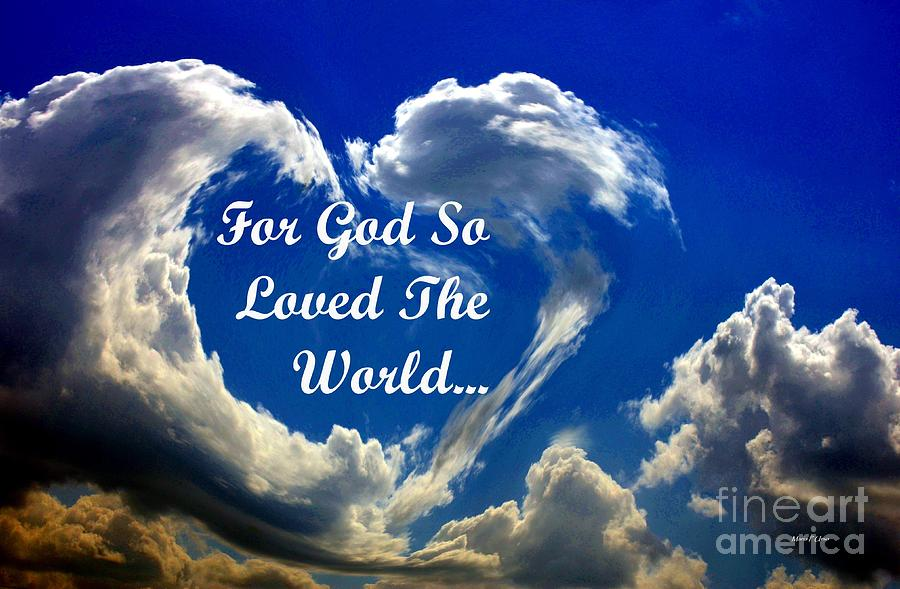 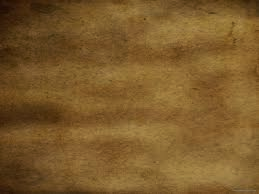 1 John 2:15-17
15Do not love the world or the things in the world. If anyone loves the world, the love of the Father is not in him. 
16For all that is in the world—the desires of the flesh and the desires of the eyes and pride of life—is not from the Father but is from the world. 
17And the world is passing away along with its desires, but whoever does the will of God abides forever.
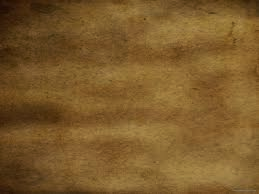 “KOSMOS”
1 John 2:15-17
15Do not love the world or the things in the world. If anyone loves the world, the love of the Father is not in him. 
16For all that is in the world—the desires of the flesh and the desires of the eyes and pride of life—is not from the Father but is from the world. 
17And the world is passing away along with its desires, but whoever does the will of God abides forever.
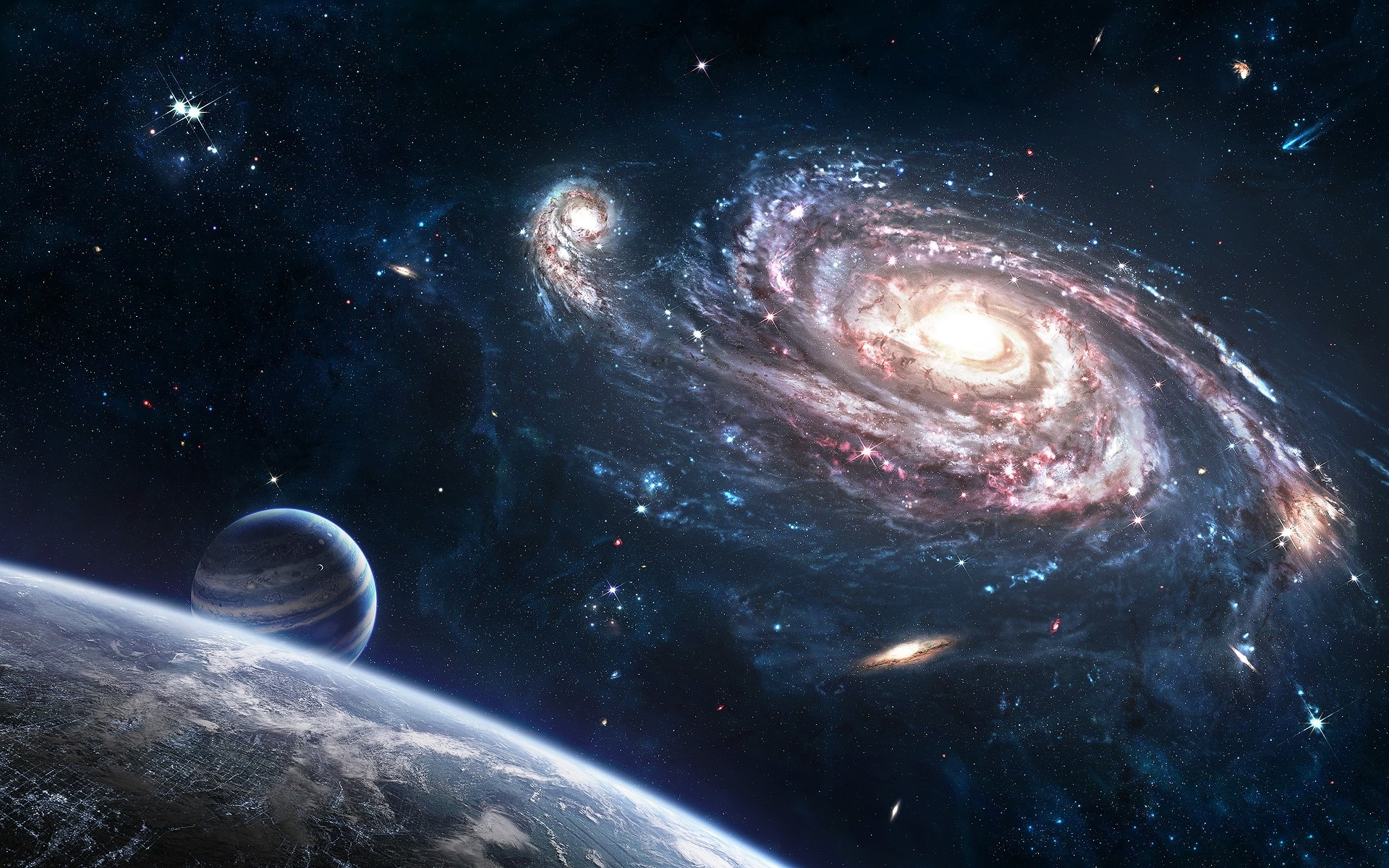 “KOSMOS”
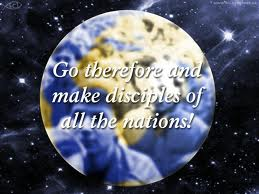 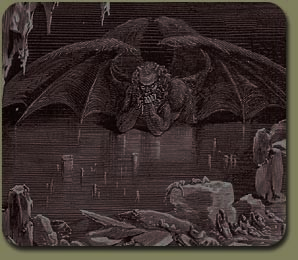 “We know that we are from God, and the whole world (KOSMOS) lies in the power of the evil one.”
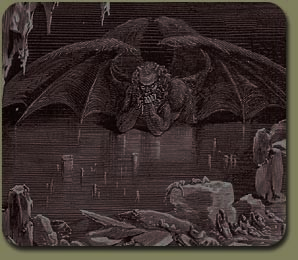 “WORLDLINESS”
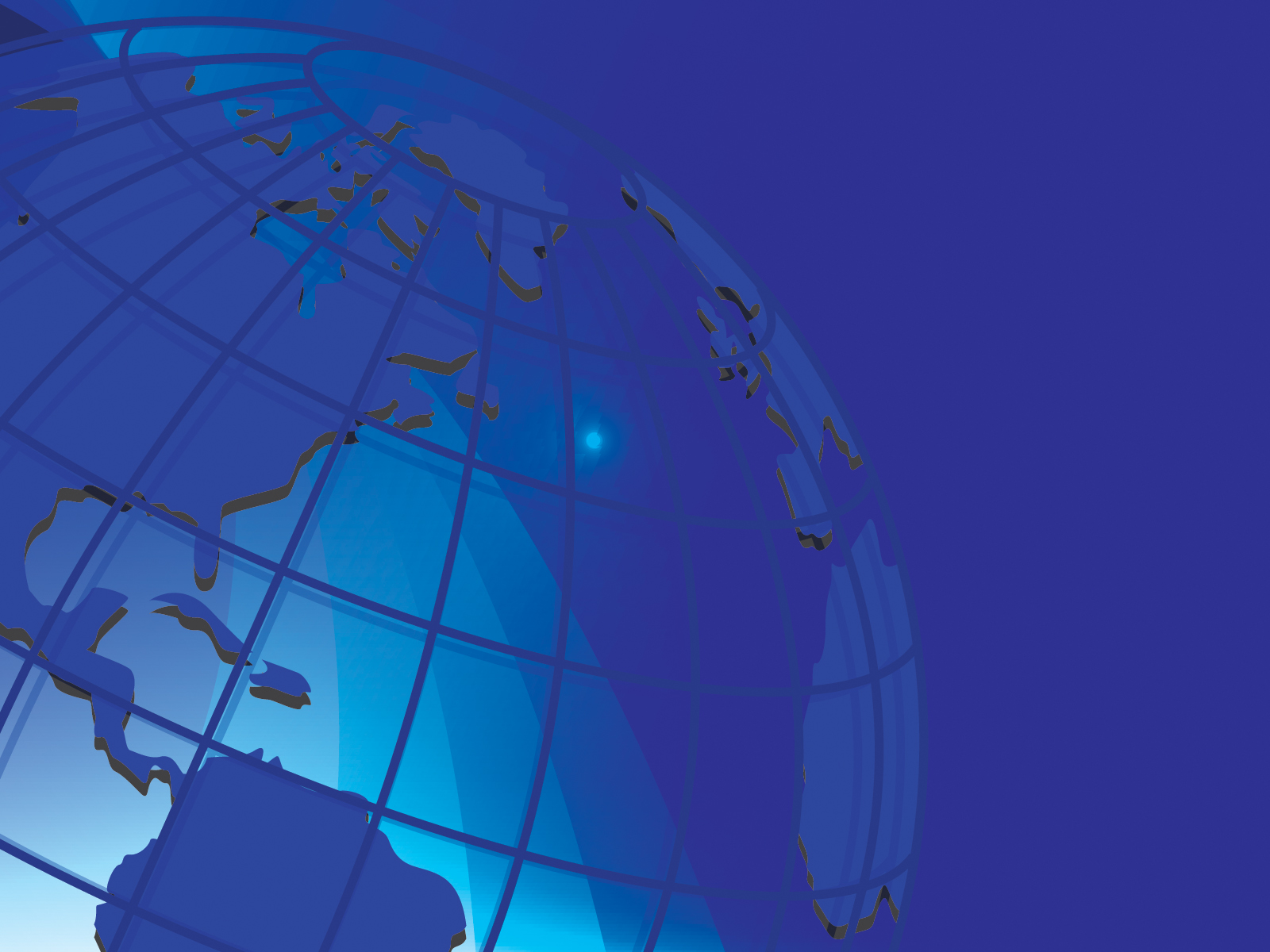 ”You adulterous people! Do you not know that friendship with the world is enmity with God? Therefore whoever wishes to be a friend of the world makes himself an enemy of God.”
James 4:4
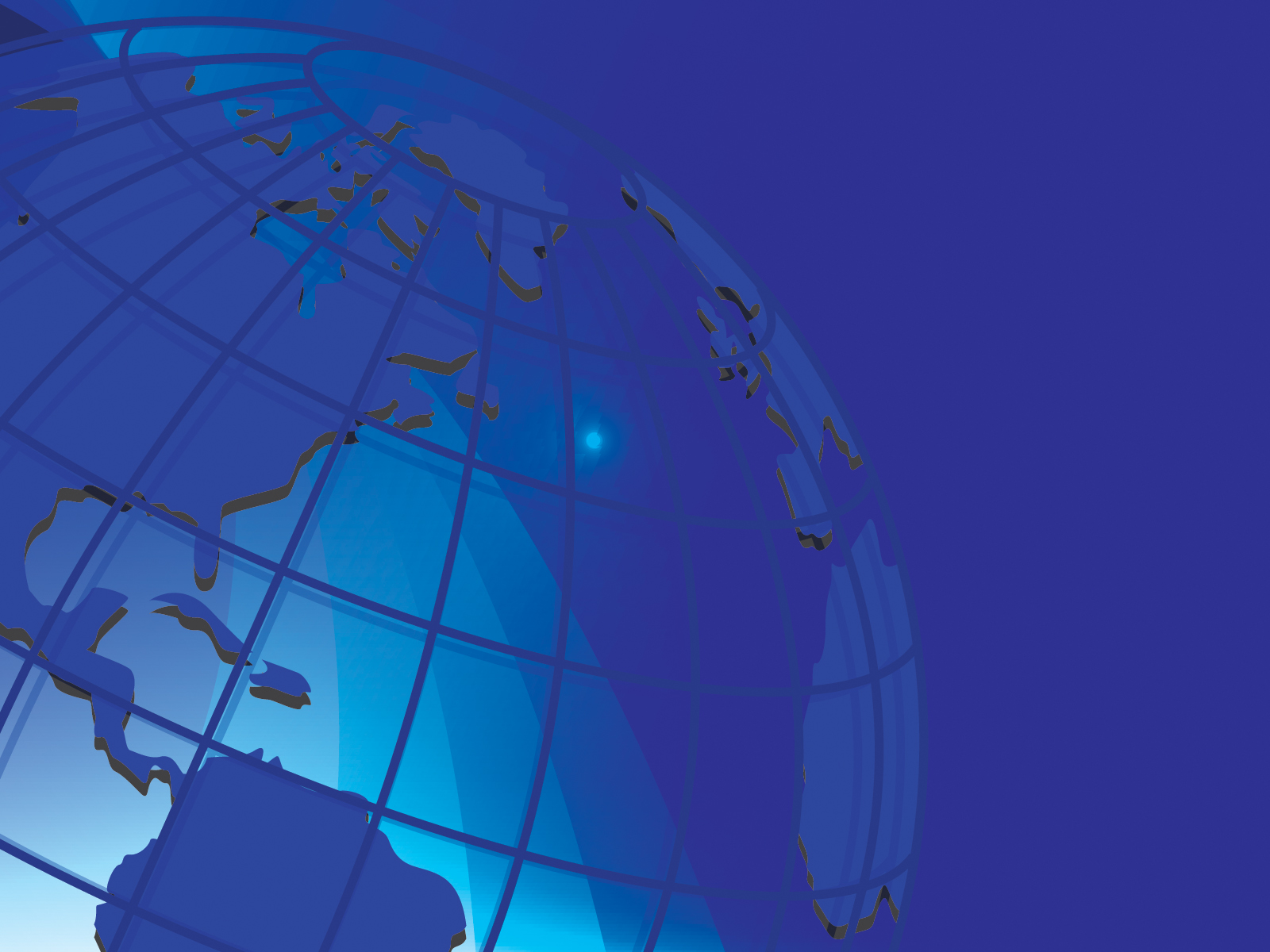 ”You adulterous people! Do you not know that friendship with the world is enmity with God? Therefore whoever wishes to be a friend of the world makes himself an enemy of God.”
James 4:4
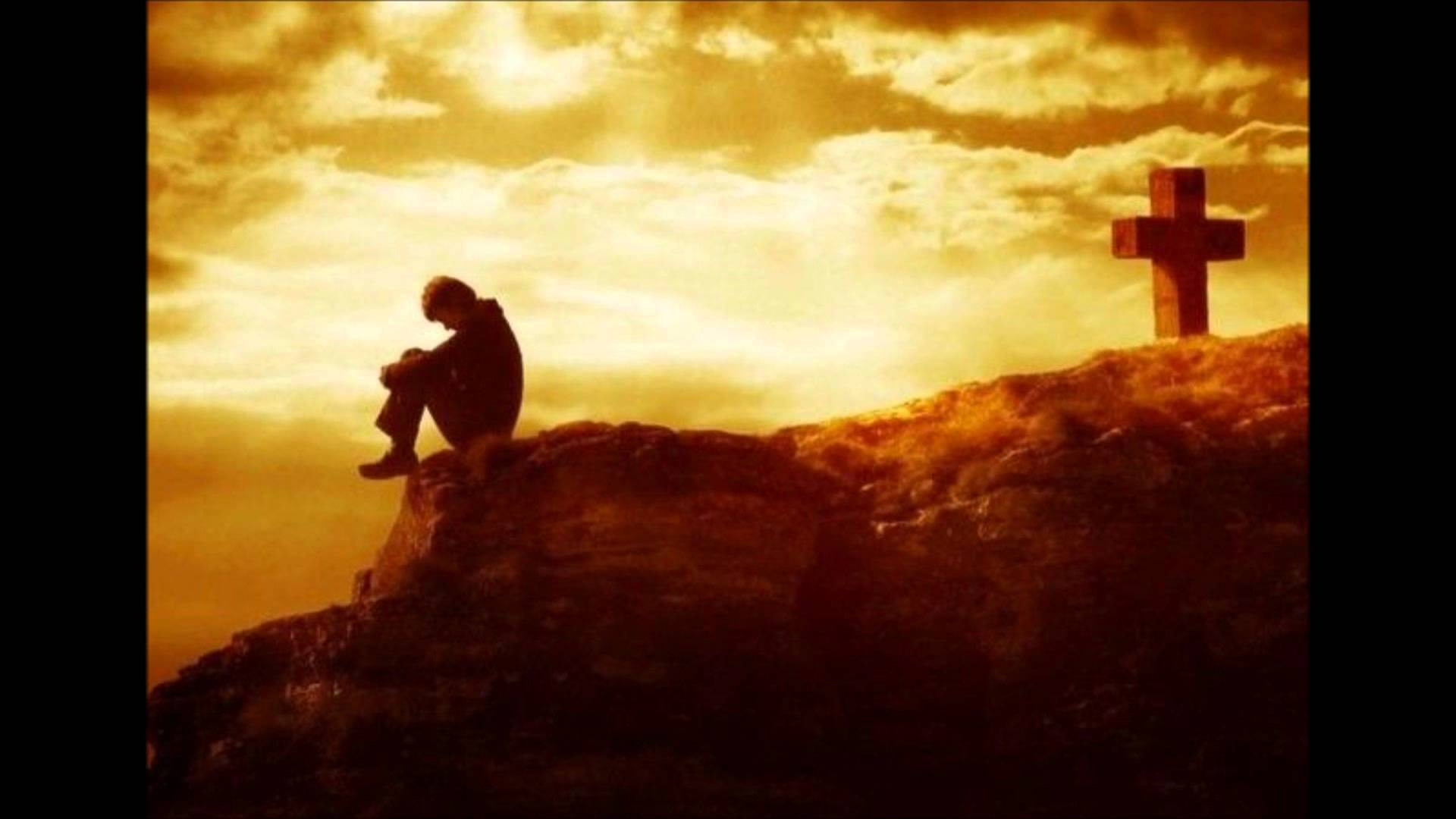 “worldly Christian”
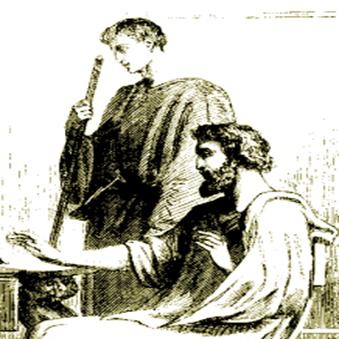 DEMAS
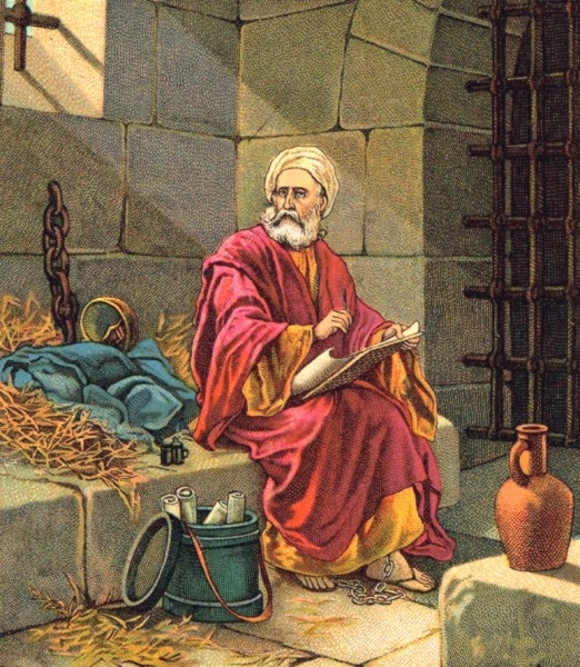 “Demas, in love with this present world, has deserted me . . .”
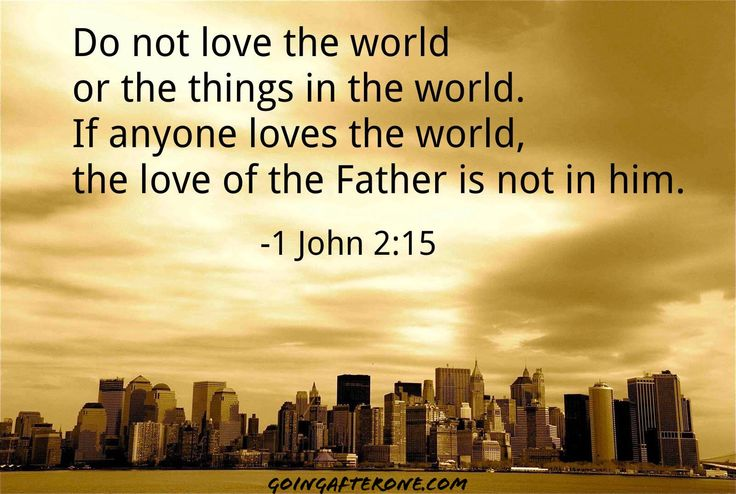 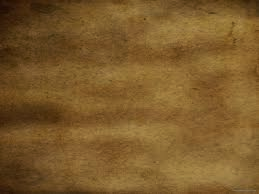 1 John 2:15-17
15Do not love the world or the things in the world. If anyone loves the world, the love of the Father is not in him. 
16For all that is in the world—the desires of the flesh and the desires of the eyes and pride of life—is not from the Father but is from the world. 
17And the world is passing away along with its desires, but whoever does the will of God abides forever.
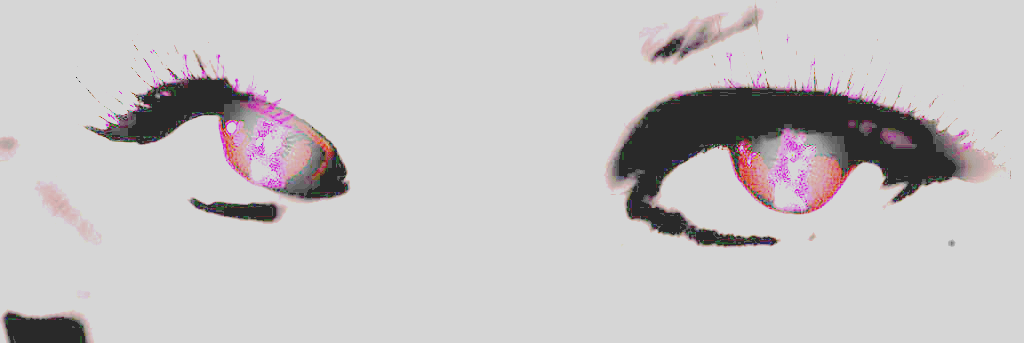 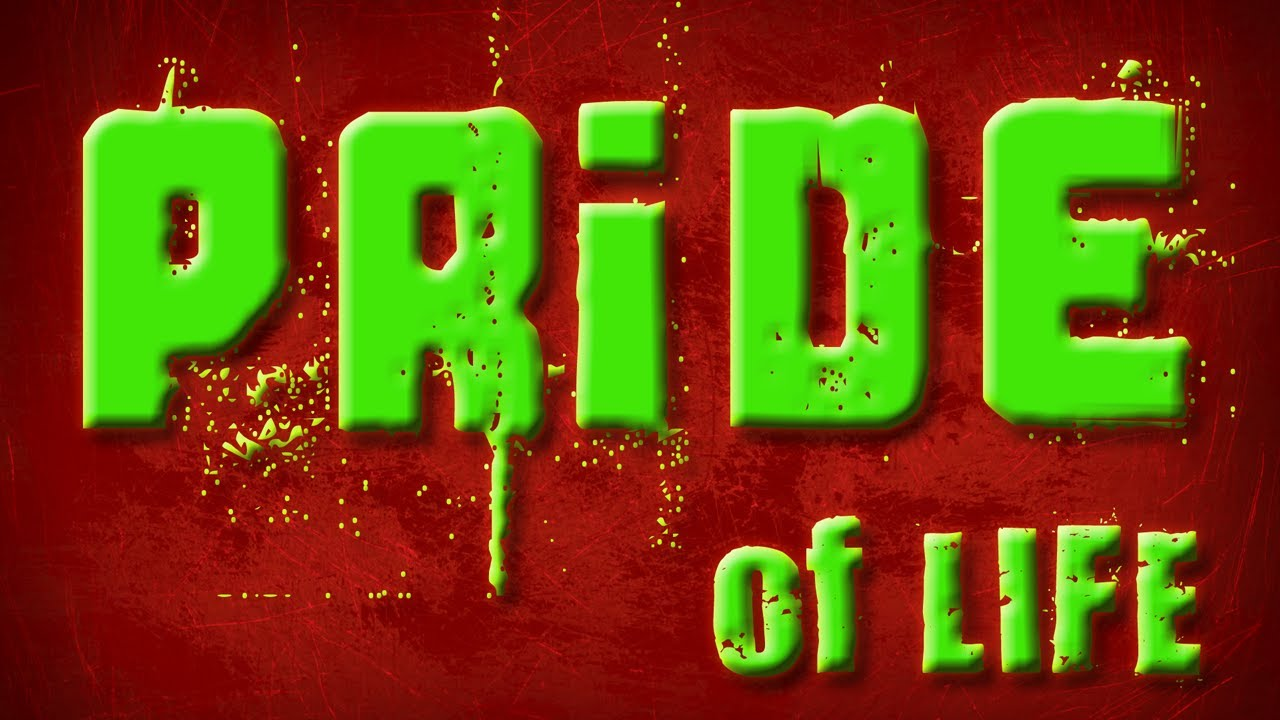 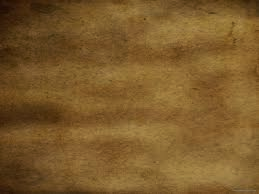 1 John 2:15-17
15Do not love the world or the things in the world. If anyone loves the world, the love of the Father is not in him. 
16For all that is in the world—the desires of the flesh and the desires of the eyes and pride of life—is not from the Father but is from the world. 
17And the world is passing away along with its desires, but whoever does the will of God abides forever.
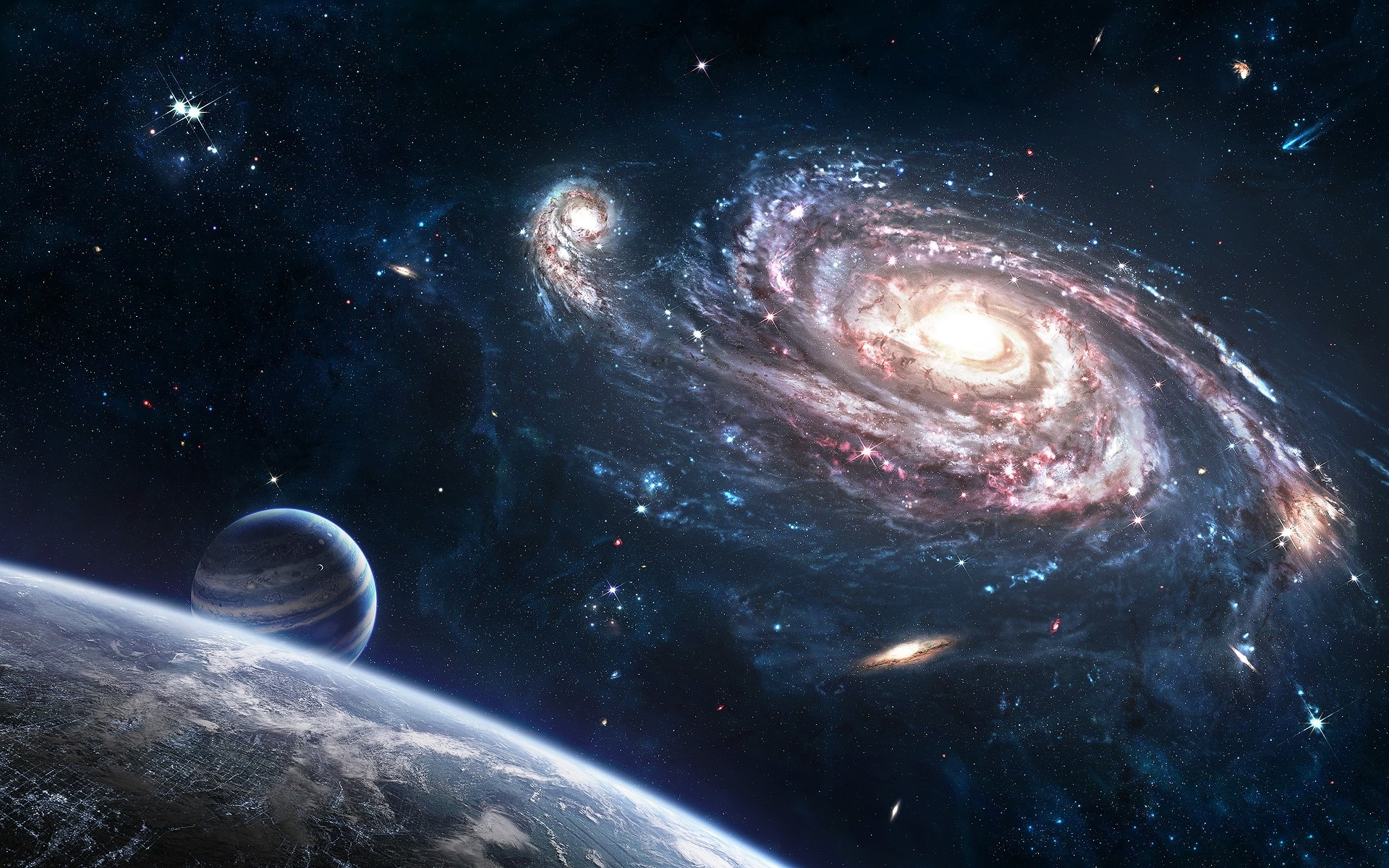 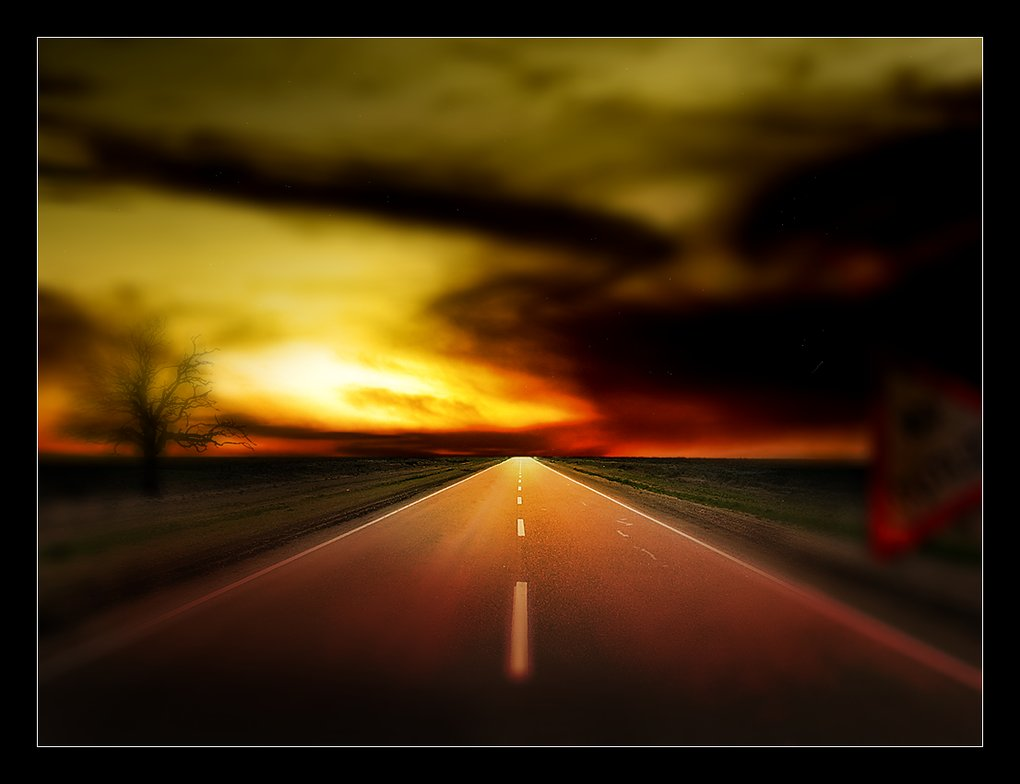 “God Is Eternal”
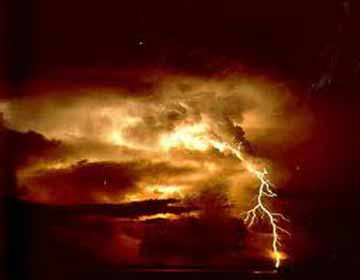 What sort of people 
ought we to be…
...waiting for the 
day of God to come?